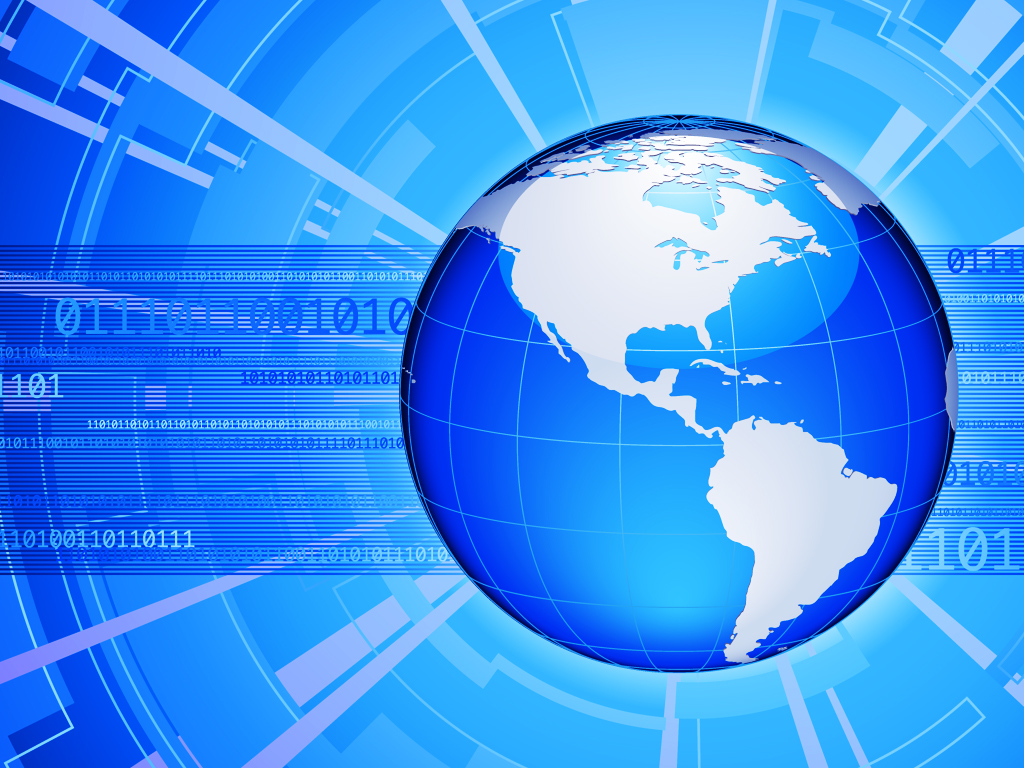 Міжнародна валютна система. Формування валютного курсу
Виконала учениця 11-А класу, Фурдиш Вероніка
Міжнародні валютні відносини – це сукупність економічних відносин між країнами, юридичними і фізичними особами, міжнародними економічними, фінансово – кредитними організаціями з приводу функціонування і розвитку валюти.
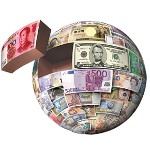 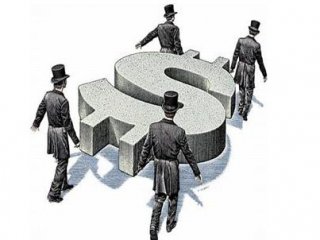 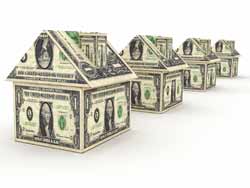 Бреттон – Вудська валютна система
(золотодолоровий стандарт)
Основні положення:
 Світовими грошима вважалися золото і долар;
 казначейство США зобов'язувалося обмінювати долари центральним банкам та урядовим установам інших країн та встановленим офіційним курсом 1934 р.;
Всі валюти твердо прив'язувалися до долара;
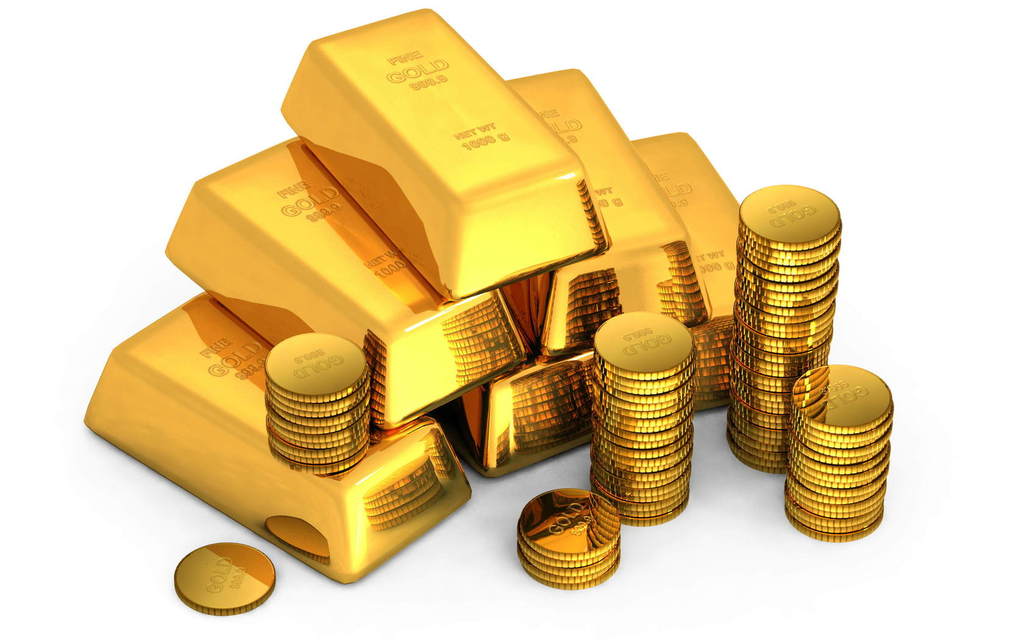 У 1976 р. в Кінгстоні  відбувся перехід  до якісно нової світової валютної системи, в основі якої такі принципи:
Юридичне закріплення процесу демонетизації золота;
Посилення міждержавного валютного регулювання;
Перехід до “плаваючих” курсів та перетворення спеціальних прав запозичень на світовий грошовий еталон, на головний резервний актив та міжнародний засіб розрахунків і платежів;
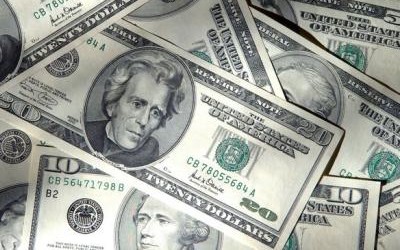 Світова валютна система включає валютний механізм – тобто правові норми та інститути, які ці норми виробляють і представляють, а також систему міжнародних  валютних відносин, тобто зв'язки, які виникають  між різними суб'єктами  міжнародних економічних відносин на валютних ринках
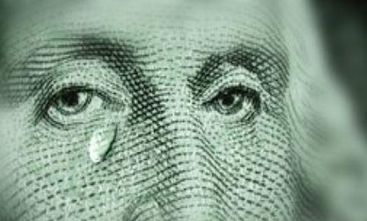 Конвертованість валюти – здатність однієї валюти обмінюватися на інші. Валюти бувають:
Вільно конвертовані – це валюти, які вільно й необмежено обмінюються на інші валюти. Це валюти країн, які повністю скасували валютні обмеження як для президентів, так і для резидентів
Частково конвертовані – це валюти, які обмінюються тільки на деякі інші валюти. Це валюти країн,які скасували валютні обмеження не за всіма валютними операціями або тільки для нерезидентів
Неконверновані валюти – це валюти, які функціонують тільки в межах однієї країни й  не обмінюються на інші валюти. Це валюти країн, які повністю зберігають валютні обмеження за всіма валютними операціями
У межах поняття конвертованості валют існує поняття резервної валюти.
   Резервна валюта – це валюта, яка використовується для обслуговування міжнародних розрахунків під час завнішьоторговельних операцій, іноземних інвестицій і при визначені світових цін.
   Роль резервних валют виконують долар США, фунт стерлінгів, євро та японська ієна.
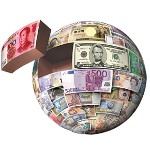 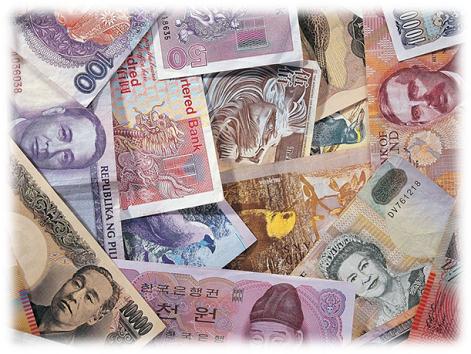 Валютний курс – це ціна грошової одиниці однієї країни, яка виражена в грошовій одиниці інших країн
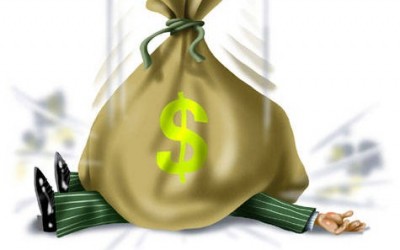 Розрахунки здійснюються через банки, які розглядають валютні операції як один зі способів отримання доходу. У зв'язку з цим при котируванні валюти банки встановлюють два курси:
Курс покупця – курс, за яким банк купує валюту;
Курс продавця – курс, з яким банк продає валюту;
Банки використовують пряме і непряме котирування валют
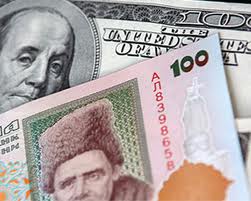 При укладанні угод купівлі – продажу на валютному ринку використовують такі види курсів:
На курс валют впливають:
 Рівень конкурентоспроможності національних товарів на зовнішніх ринках;
 Темпи інфляції;
 Відмінність відсоткових ставок у різних країнах; 
 Державна політика;
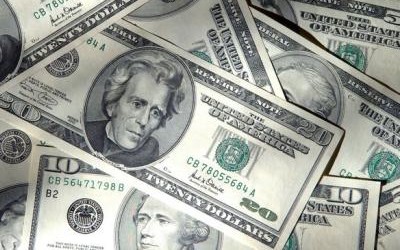 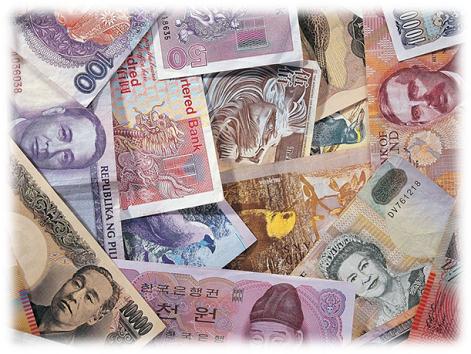